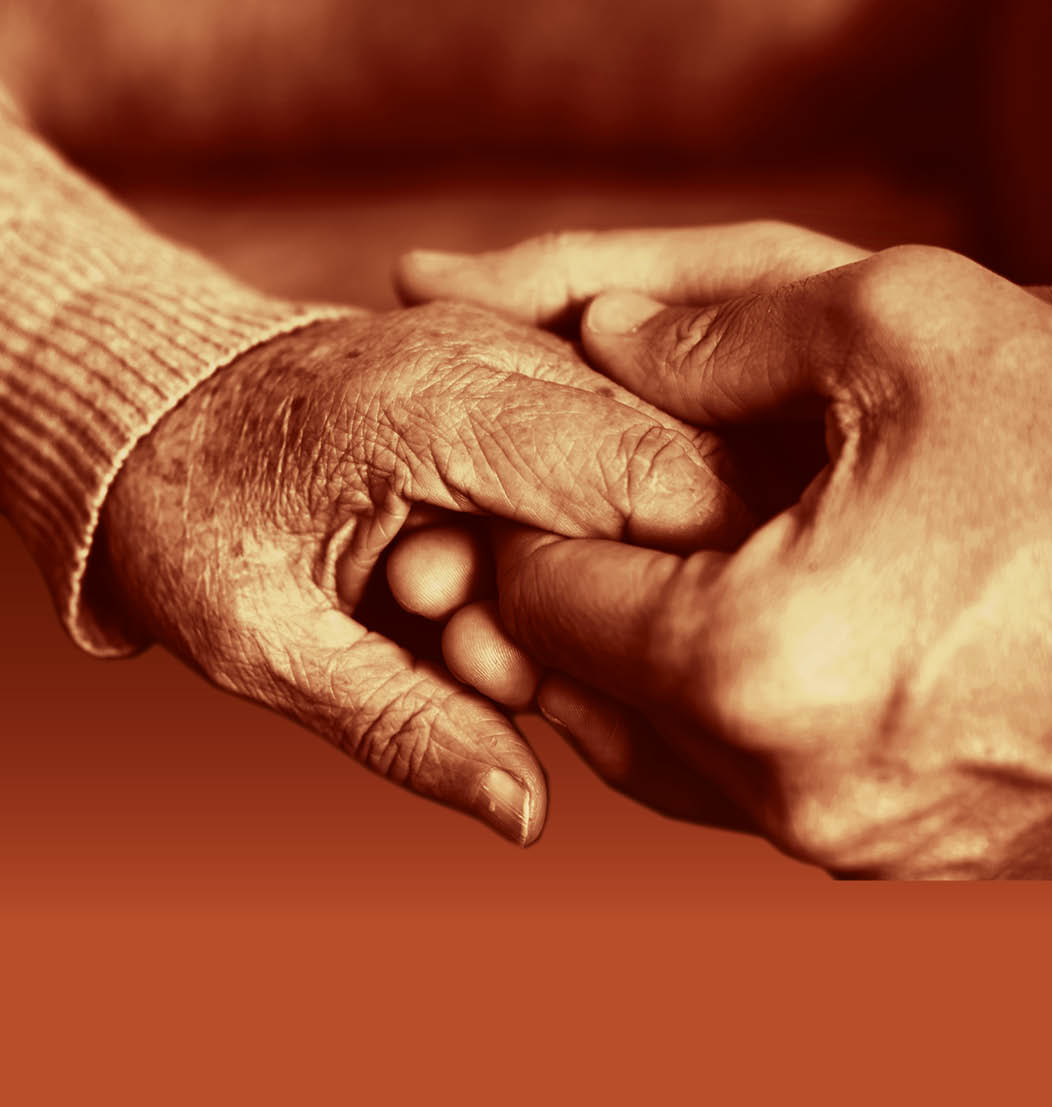 Slide 23
Session 3: Signs, symptoms and identification of dementia
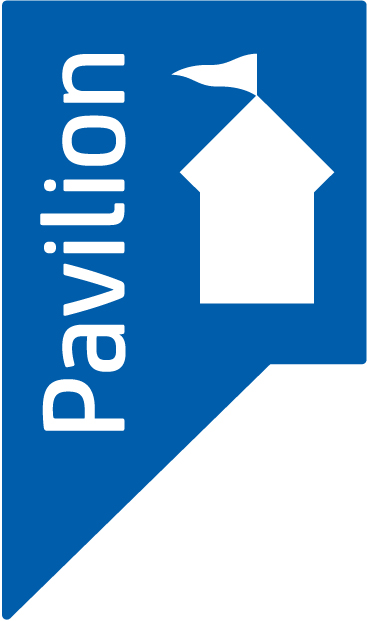 Slide 24
How the brain works
Parietal Lobes
Perception, making sense of the world, arithmetic, spelling
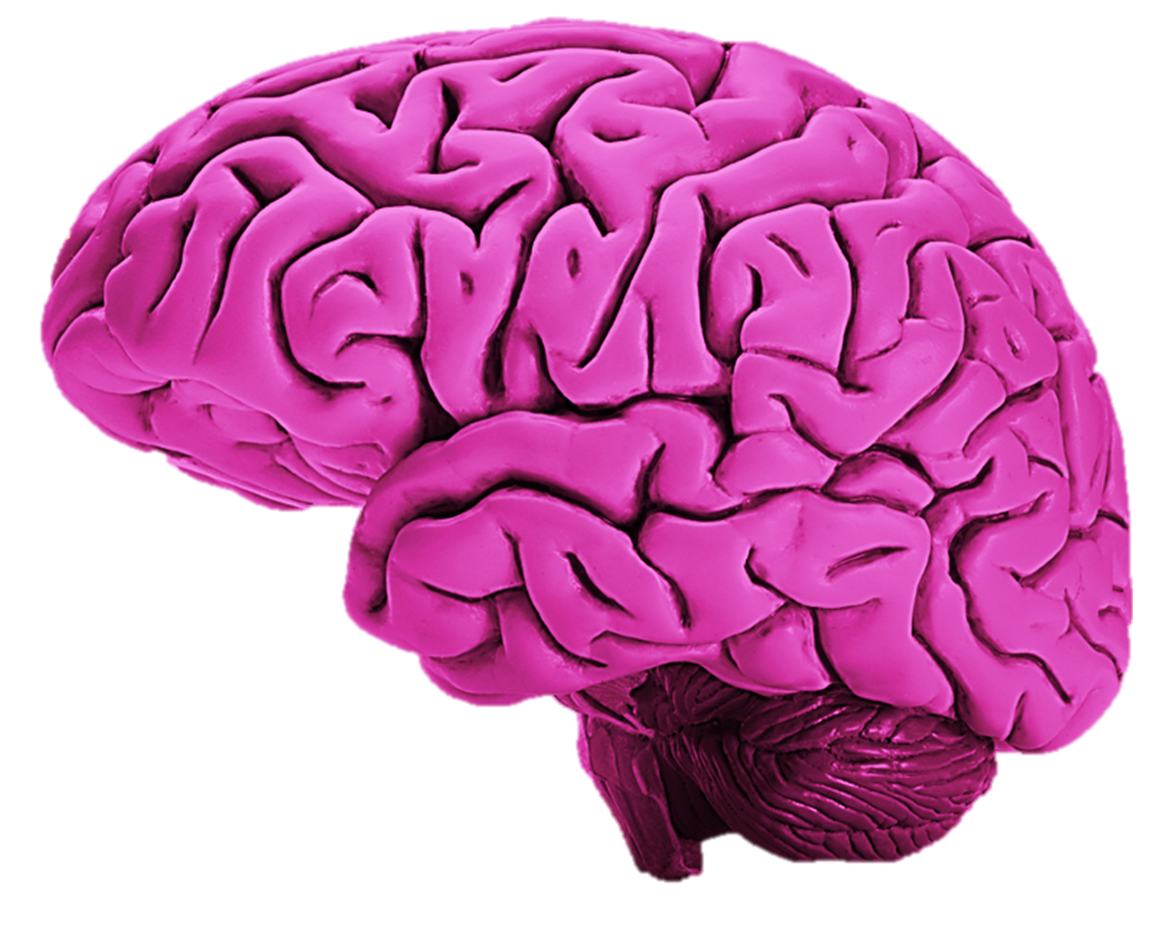 Frontal Lobes
Executive functions, thinking, planning, organising and problem solving, emotions and behavioural control, personality
Occipital Lobes
Vision, sight memory
Temporal Lobes
Memory, understanding, language
Brain Stem
breathing, heart rate, 
 swallowing
Cerebellum
Balance, co-ordination
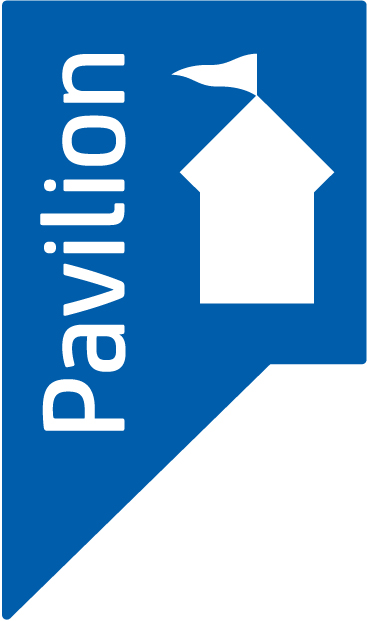 Slide 25
Dementia as a disability
Neurological damage caused by the type of dementia an individual has results in impairments of thinking, judgment, reasoning, memory, initiating and understanding or COGNITIVE IMPAIRMENTS.

 
The interplay between the individual, their cognitive impairment and the environment they are in will have an immense impact on their experience of dementia.

 
If the individual is in an UNDERMINING social or physical environment they may become disabled in their ability to communicate, wash and dress, dine, shop, bathe, undertake domestic or leisure activities or find their way. 

 
An individual with cognitive impairment needs a social and physical environment that does not disable him or her. When dementia is viewed as a disability there is an opportunity to recognise what others bring to the situation, and to facilitate an environment in which the individual is enabled.
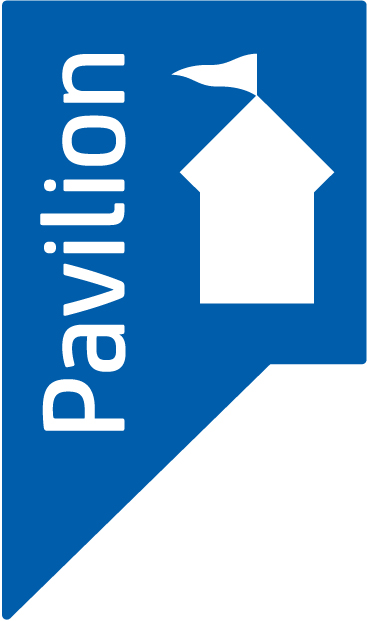 Slide 26
The different types of dementia and their causes
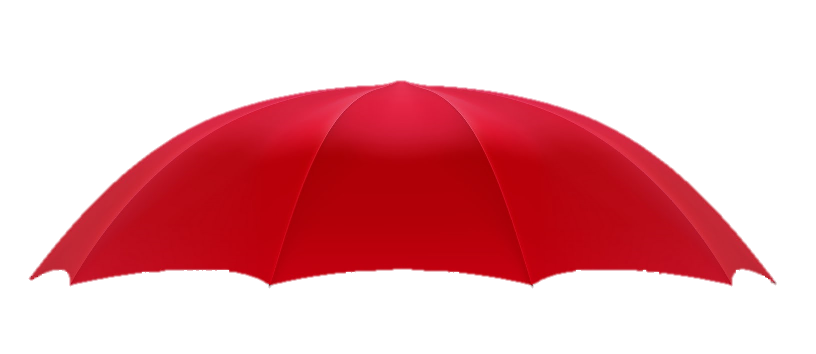 Lewy
Body 
disease
Vascular disease
Alzheimer’s disease
Creutzfeldt-Jakob disease...
Tay-Sachs disease...
Herpes encephalitis…
AIDS related dementia complex…
Semantic dementia…
Niemann-Pick disease type C…
Multiple Sclerosis...
Progressive supranuclear palsy…
Parkinson’s disease...
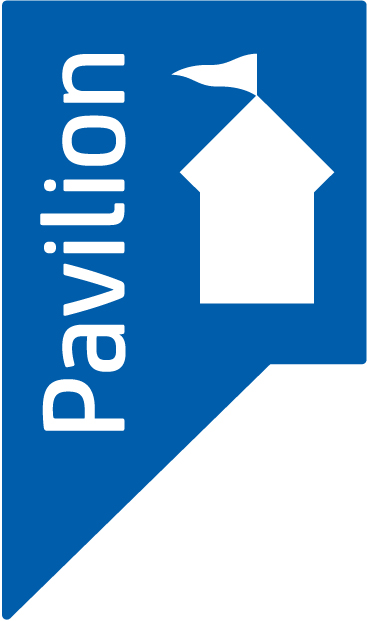 Normal pressure hydrocephalus...
Friedreich’s ataxia…
CADASIL…
Huntington's disease…
Fronto-temporal disease…
Binswanger’s disease…
Post cortical atrophy…
Korsakoff’s disease…
and many more
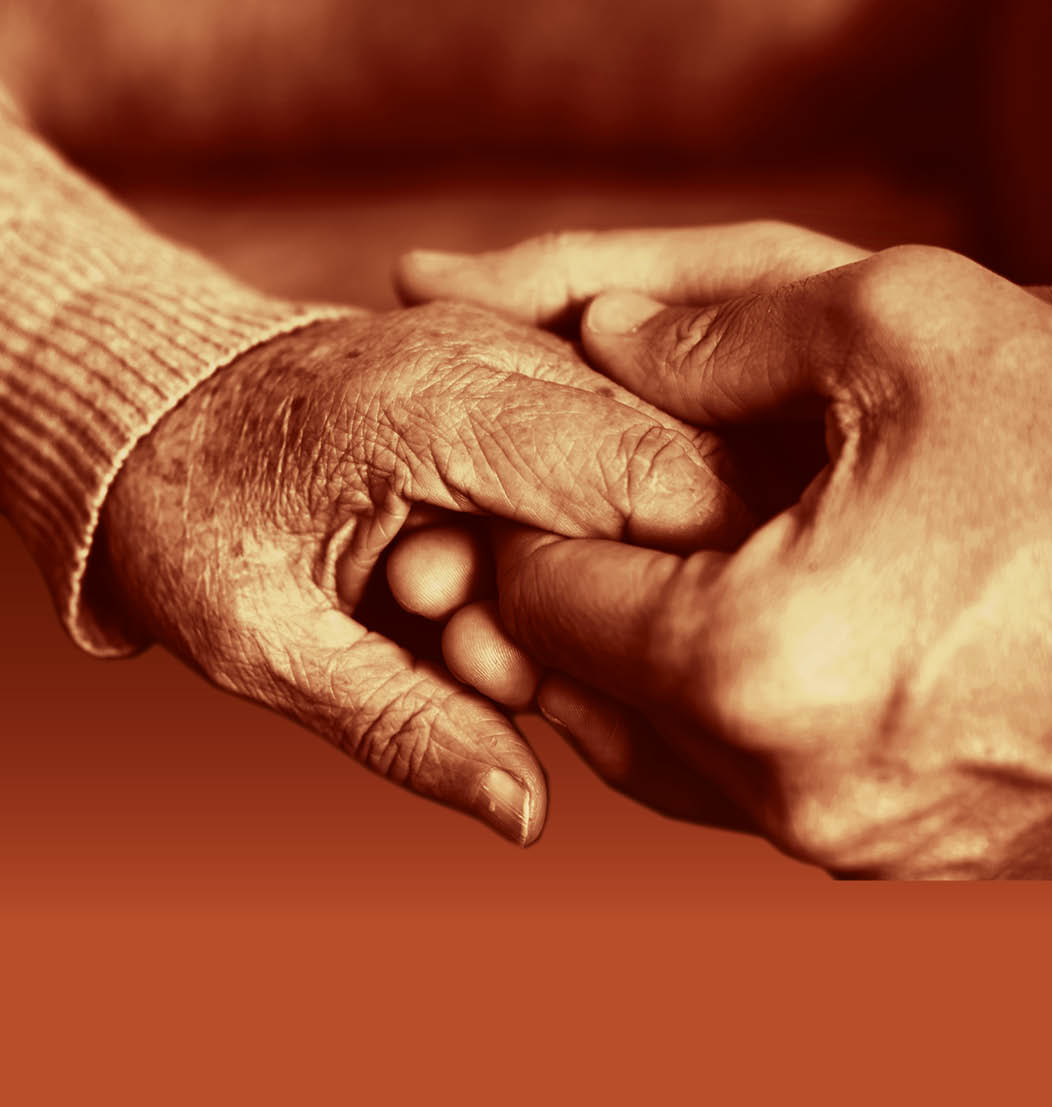 Slide 27
End of Session 3

Thank you!
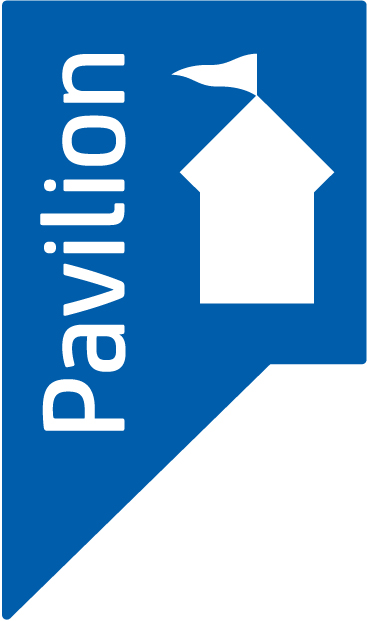